محاضرات في مقياس 
علم المخطوط العربي
مستوى السنة الأولى ماستر
تاريخ الغرب الإسلامي في العصر الوسيط
مراحل تحقيق المخطوط
قسم التاريخ ـ جامعة المسيلة
اختيار المخطوط
ضبط النص
معالم 
عمل المحقِّق
اشكاليات 
الكتاب المحقَّق
التعليق على النص
تصنيف النسخ
طباعة النص
نسخ النص
عمل المحقِّق
الفهارس الفنية
تطوير صناعة
التحقيق
مفهوم 
الكتاب المحقَّق
الدراسة العلمية
الأنماط
أنماط وضوابط 
عمل المحقِّق
صعوبات 
الكتاب المحقَّق
الضوابط
التقديم
نتائج وتوصيات 
الدراسة
نموذج عمل 
المحقِّق
المخالفات المنهجية
التحقيق
المسوغات
المطلب الأول: مفهوم الكتاب المحقَّق
هو « تَقدِيمُ نَصِّهِ تَقدِيماً صَحِيحاً، يَتَوَخَّى المُحَقِّقُ فِيهِ أن يكونَ مُقَارِبًا لِنَصِّ مُؤَلِّفِهِ، وَيَشمَلُ ذلكَ تحقيقَ عُنوانِ الكِتاب، واسمُ مُؤلِّفِهِ، وِنسبَةُ الكِتابِ إليه تحقيقًا لازمًا، مع الاعتناءِ بِضَبطِ ما يحتاجُ إلى ضبطِ كلمات النَّص، وترقيمهِ، وإثباتِ الاختلافات بين نُسَخِه ».
إعداد نصِّه، أو انعدام الإعداد العلمي لنصوصه؟ ثم الهدف من تحقيقه؟ أي لماذا نحقِّق المخطوط في ظل إكراهات يعيشها المخطوط، ويعيشها المحقِّق مع المخطوط؟
الفرع الأول: اشكاليات الكتاب المحقَّق
فُقدان بريقه
النّص المُحبّس ( التبرُّك، أو السُّكوت عنه ).
فهم فرضيات الكتاب المُحَقَّق؟ مَتْنَ الكِتَاب حُكمٌ عَلَى المؤلِّف، وَتَأرِيخٌ لِتَفكِيرِه، وَهُوَ كَذَلِك حُكمٌ عَلَى عَصرِهِ وِبِيئَتِه، من أجل تَمَوضُع اجتماعي وثقافي وديني وأخلاقي.
إطاره الثّقافي والحضاري
اشكاليات الكتاب المحقَّق
فرضيات 
الكتاب المحقَّق
مفهوم الكتاب المُحَقَّق
هل التحقيق يعني معرفة أصوله، وقواعده من أجل إخراج النّص؟ للتأكيد على إحياء التُّراث وفقط، دون تقييم وتقويم عمليات التحقيق؟ أم أنّ أدواته ومفاهيمه بحاجة إلى تطوير وإضافة؟ أم أنّ المُحَقِّق لم يرقى في ظلِّ مزالق التحقيق إلى مقاصده الموضوعية؟.
آليات 
الكتاب المحقَّق
عدم الدِّراية بعلم المخطوطات الكوديكولوجيا، وندرة وجود متخصِّصين في ميدانه.
الفرع الثاني: صعوبات الكتاب المحقَّق
صُعوبة التثبُّت من عنوان الكتاب، بعد معاينة وسائل معرفة العُنوان الصّحيح، واسم مؤلِّفه، وصحّة نِسبته إلى مؤلِّفه.
عدم الدِّراية برموز واصطلاحات المخطوط.
عدم الدِّراية بعلم الخط (الباليوغرافيا).
عدم التخصُّص، الذي هو ميزة من مميزات الكتاب المُحَقَّق.
عدم الدِّراية بتأريخ المخطوط.
عدم الدِّراية بأسلوب المؤلِّف.
عدم الدِّراية بموضوع شخصية النَّاسخ، والتعامل مع خطِّه، وتأثيره في نصِّ المخطوط.
المطلب الثاني: عمل الطالب
6 ـ المُسَطَّرَة
1 ـ عنوان المخطوط
اختيار المخطوط
7 ـ نوع الخط
2 ـ مؤلف المخطوط
تصنيف النُّسَخ
8 ـ مكان المخطوط
3 ـ ناسخ المخطوط
الفرع الأول: 
معالم عمل المحقِّق
4 ـ تاريخ النسخ
وصف النُّسَخ
9 ـ بداية المخطوط
10ـ نهاية المخطوط
5 ـ المقياس
نسخ النّص
2 ـ إكمال السقط
3 ـ التعليق على النص
1 ـ ضبط النص
5 ـ الفهارس الفنية
4 ـ طباعة النص
6 ـ الدراسة العلمية
المرحلة الأولى
أن يتأكد أن للكتاب نسخاً أو نسخة على الأقل مخطوطة متوافرة يسهل الحصول عليها
التثبت من أن المخطوط لم يسبق نشره، وإذا كان قد نُشر، فمن الضّروري أن يتفحّص هذه الطبعة أو الطبعات ويتيقّن من أنها طبعات رديئة
1 ـ اختيار المخطوط
فحص المراجع المتخصصة والفهارس العامة لدور الكتب والمجموعات الخاصة التي تتوفر عنها معلومات المخطوط
يقوم الباحث بعملية جمع النسخ بزيارة أماكن تواجدها، وإذا لم يستطع فيجب عليه الاطلاع على فهارس المخطوطات ثم يسعى للحصول عليها والاستعانة بذوي الإختصاص، وقد يتطلب الأمر الحصول على موافقة أو تصريح من الجهات المسؤولة لتسهيل الأمر، خاصة في حالة وجود النسخ بمكتبات الدول الأجنبية
2 ـ جمع النسخ
تقوم هذه المرحلة على وصف النسخ من حيث: 
ـ عنوان المخطوط 
ـ مؤلف المخطوط 
ـ ناسخ المخطوط 
ـ تاريخ نسخ المخطوط 
ـ المقياس 
ـ  المسطرة 
ـ نوع الخط 
ـ مكان المخطوط 
ـ بداية المخطوط 
ـ نهاية المخطوط 
ـ بعض الملاحظات
3 ـ وصف النسخ
( تطبيقي )
1 ـ تصنيف لجنة بغداد: 
ـ نسخة المؤلف
ـ النسخة المنقولة عنها وعورضت بها، ثم فرعها وفرع فروعها
ـ إذا اجتمعت نسخ مجهولات سلسلة النسب، كان ترتيبها محتاجًا إلى صدق المحقق، والمبدأ العام أن تقدم النسخة ذات التاريخ الأقدم، ثم التي عليها خطوط العلماء 
2 ـ تصنيف برجستراسر:
ـ النسخ الكاملة أفضل من الناقصة
ـ الواضحة أحسن من غير الواضحة 
ـ  القديمة أحسن من الحديثة
ـ التي قوبلت بغيرها أفضل من التي لم تقابل
4 ـ تصنيف النسخ
1 ـ مؤلف المخطوط: 
ـ معرفة تاريخ النسخ، سواء عن طريق ما هو مثبت على المخطوط، أو من خلال الخط
ـ قراءة المخطوط للوقوف على شواهد وقرائن تساعد المحقق على معرفة المؤلف وعصره
ـ معرفة نوع الحبر والورق المستخدمين في المخطوط، إن تيسّر له معاينة المخطوط ماديًا
2 ـ عنوان المخطوط:
على المحقق أن يثبت عنوان المخطوط كما وضعه مؤلفه، ولا يتصرف في تغيير شيء من ألفاظ العنوانذلك أن المخطوطات تتنوع بالنسبة إلى عناوينها ثلاثة فهناك ما يوقف على عنوانه الذي وضعه له مؤلفه إما على صفحته الأولى، أو في مقدمته، أو في خاتمته، أو في غضون الكتاب، وكان مضبوطًا كما وضعه مؤلفه
5 ـ التثبت من اسم المؤلف والكتاب والعنوان
تجري المقابلة بين النسخ إذا كانت متعددة، فقد تكون متفاوتة في الأهمية والاعتبار، وقد تكون غير متفاوتة، فإذا كانت كذلك، واعتمد الباحث فيها على أهمها وأعلاها قيمة وأصلاً، والبواقي نسخًا ثانوية، فإن طريقة المقابلة تأتي على النحو الآتي:
أ ـ اعتماد النسخة الأصل هي النص الأساسي للمخطوط.
ب ـ ترميز النسخة الأصل بحرف « أ » مثلاً، ثم باقي النسخ وفقًا لنظام معين.
جـ ـ يكتب الباحث الفروق الموجودة بين النسخة الأصل وباقي النسخ في الهامش مسبوقة بالرمز للنسخ.
د ـ الفروق بين النسخ تأتي بالزيادة أو النقصان أو التحريف أو التصحيف
6 ـ المقابلة
أ ـ العلامات العامة: ويراد بها العلامات التي تستعمل في كل كتاب تحقيقًا كان أو تأليفًا وهي:
ـ الفاصلة (،) توضع للفصل بين الجمل التامة المعنى.
ـ الفاصلة المنقوطة (؛) توضع قبل التعليل وذكر الشبب.
ـ النقطة (.) توضع بعد انتهاء الكلام.
ـ الشرطة (ـ) توضع بين العدد ـ رقمًا أو لفظًا ـ والمعدود.
ـ علامة الاستفهام (؟) توضع بعد السؤال.
ـ علامة التعجب (!) توضع بعد التعجب.
ـ النقطتان (:) تستخدمان للشرح والفسر، وبعد القول ومشتقاته... إلخ.
ـ الشولتان («») توضعان لحصر النصوص المنقولة من المصادر والمراجع.
ـ القوسان الكبيرتان تستعملان لحصر الأعلام.
ـ المزهريتان (﴿﴾) تستعملان لحصر الآيات القرآنية.
7 ـ علامات الترقيم
ب ـ العلامات الخاصة: ويراد بها العلامات التي تستعمل في تحقيق المخطوطات خاصة، مضافًا إلى العلامات العامة وهي:
ـ الواو بين قوسين (و) لوجه الورقة.
ـ الظاء بين قوسيم (ظ) لظهر الورقة.
ـ المعقوفتان [  ] تستعملان لما يضيفه المحقق تقويمًا للنص، أو للزيادة من نسخ المخطوط.
ـ علامة الوقف التام نقطة كبيرة (●)، ومنهم من يجعلها ثلاث نقط على هيئة نقطة الشين (..) 
أو دائرة مطبقة (○)، أو منفرجة (ᴒ).
7 ـ علامات الترقيم
( تابع )
استعمل القدماء للتعبير عما ورد في مؤلفاتهم،:
ـ ح / حينئذ.
ـ فلانم / فلا نسلم.
ـ اهـ / انتهى.
ـ هف / هذا خلف.
ـ تعـ / تعالى.
ـ صلعم / صلى الله عليه وسلم.
ـ ع / عليه السلام.
ـ رض / رضي الله عنه.
ـ رح / رحمه الله.
ـ ثنا / حدثنا.
ـ قثنا / قال حدثنا.
ـ أنا / أخبرنا.
ـ أنبا / أنبأنا.
8 ـ علامات الاختصار
1 ـ التقديم: يشمل ترجمة وافية لمؤلف المخطوط من حيث:
ـ تحقيق اسمه بالضبط. 
ـ تاريخ مولده ووفاته. 
ـ ذكر طرف من حياته وتعلمه ونشأته العلمية. 
ـ ترجمة وافية لشيوخه وتلاميذه وآثاره. 
ـ وعن قيمة كتابه وفائدته في فنه، مع العناية بإظهار تأثره بغيره وأثره فيمن اتّبعه. 
ـ وصف نسخ المخطوط مع بيان الأصل منها في إخراج النص
9 ـ مكملات التحقيق
2 ـ التخريج: هو إرجاع النصوص المنقولة إلى مصادرها التي استقاها المؤلف منها، أو هو تحديد مواطن النقول في النص وتصحيحها وضبطها وإكمالها ونسبة ما لم ينسب منها إلى مصادره وأصحابه، والنصوص التي تتطلب التخريج هي:
ـ الآيات القرآنية.
ـ القراءات القرآنية.
ـ الأحاديث النبوية.
ـ الأقوال المأثورة.
ـ الخطب والوصايا.
ـ الأمثال.
ـ الأشعار والأرجاز.
ـ الآراء والأقوال.
9 ـ مكملات التحقيق ( تابع )
3 ـ التعليق:
ـ الكلمات اللغوية الغريبة.
ـ المصطلحات العلمية غير المشهورة.
ـ الأعلام المغمورة والمشتبهة.
ـ المواضع الغامضة.
ـ إكمال ما ينبغي إكماله من تعبير المؤلف.
ـ الإشارة إلى المواضع التي يحيل إليها المؤلف في كتابه 
4 ـ التهميش:
	ـ تخريج الآيات القرآنية بأن يكتب اسم السورة بعدها نقطتان عموديتان، ثم رقم الآية
ـ تخريج الأحاديث النبوية الشريفة، بأن يكتب المصدر بكامله ثم رقم الحديث، ثم الصفحة.
ـ تخريج النقول من مصادر بأن يضع ( اسم المؤلف بكامله، العنوان، اسم المحقق أو المترجم، الجزء، الطبعة، مكان الطبع، بلد النشر، سنة النشر، الصفحة ).
9 ـ مكملات التحقيق ( تابع )
الورقة الأخيرة من نسخة المكتبة الوطنية الجزائرية
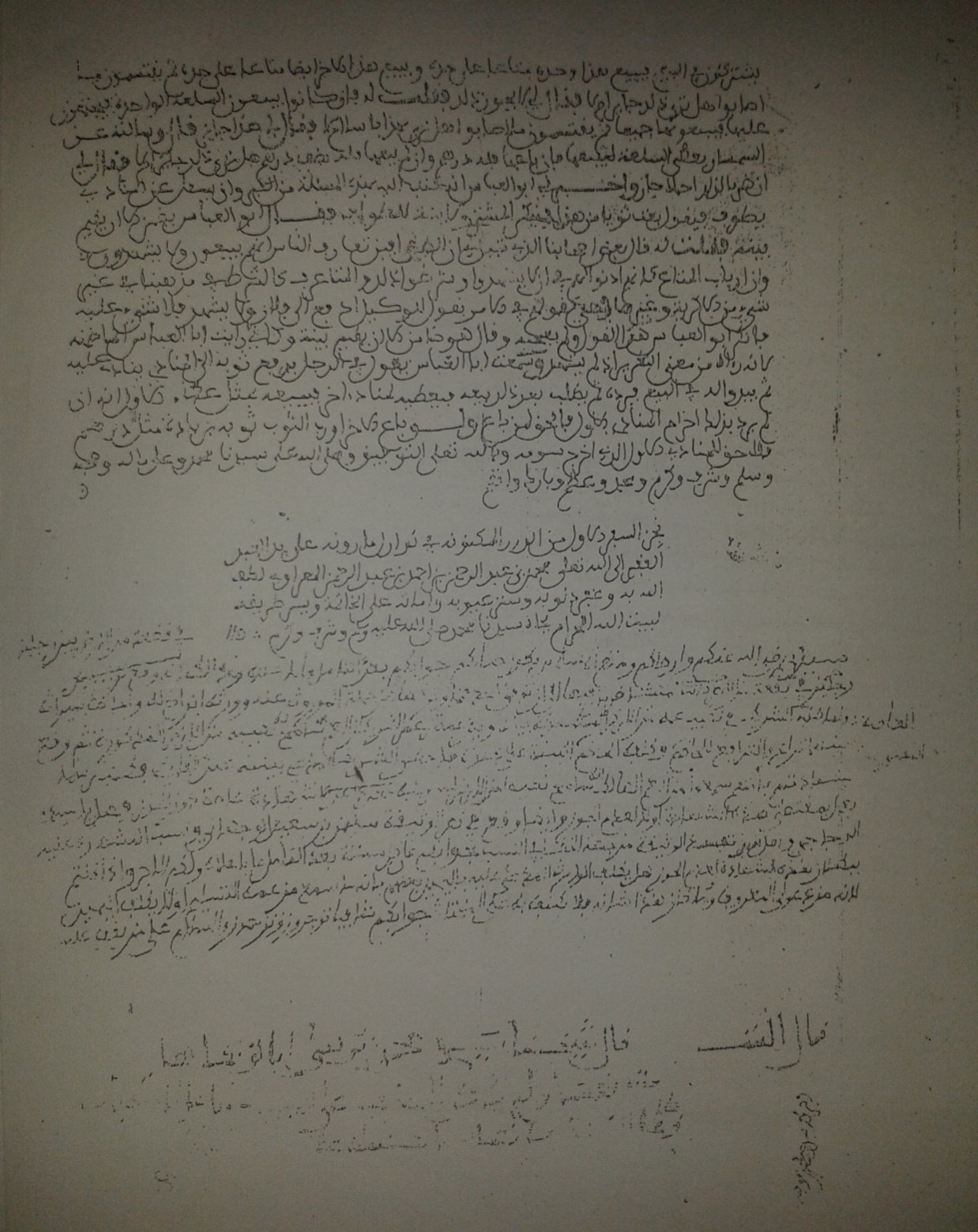 الورقة الأخيرة من نسخة زاوية القرقور بولاية باتنة 
( نوازل مازونة )
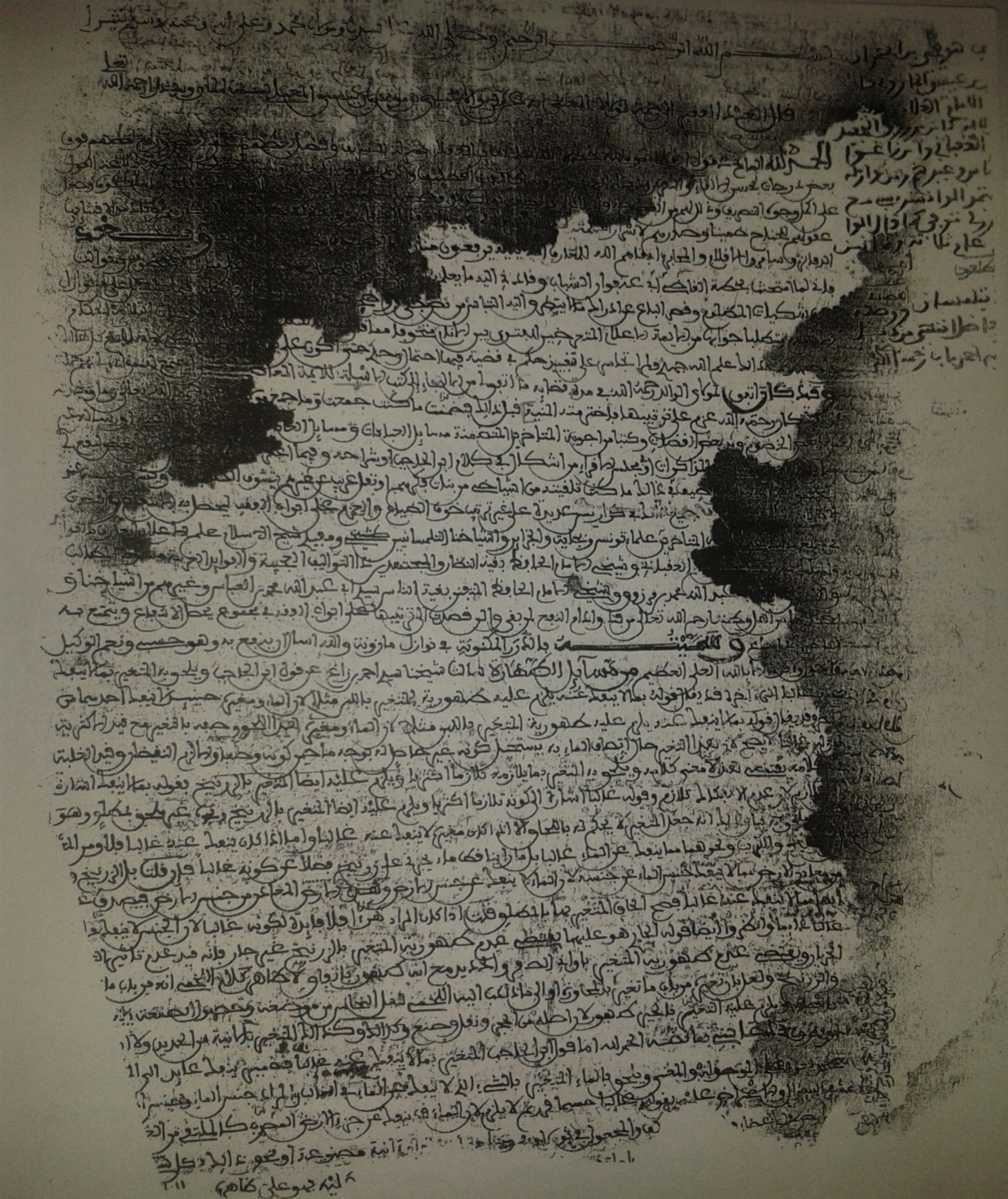 الورقة الأولى من نسخة مسجد آن زغمير ـ زاوية كنته
( نوازل مازونة )
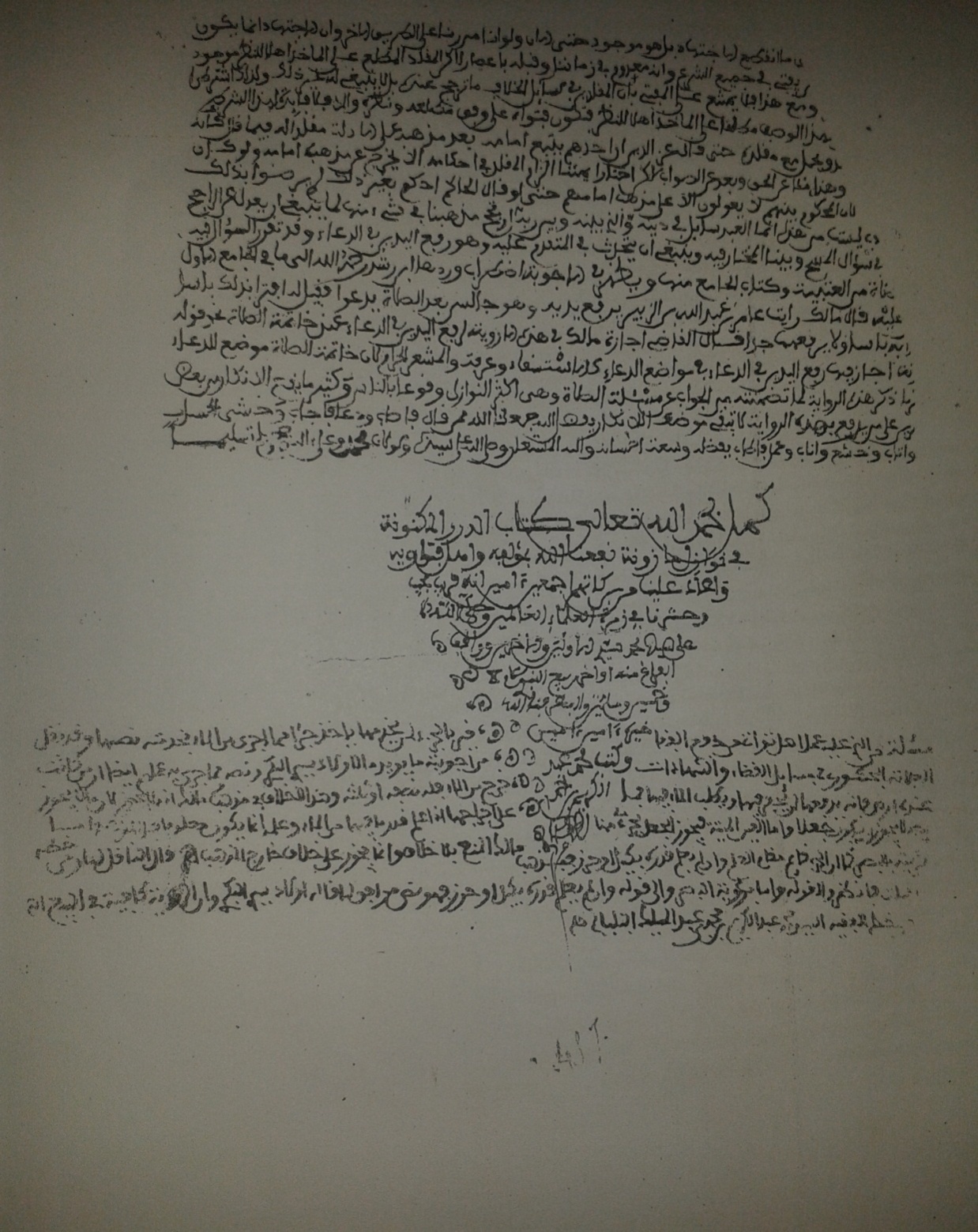 الورقة الأخيرة من نسخة مسجد آن زغمير ـ زاوية كنته ـ ولاية أدرار
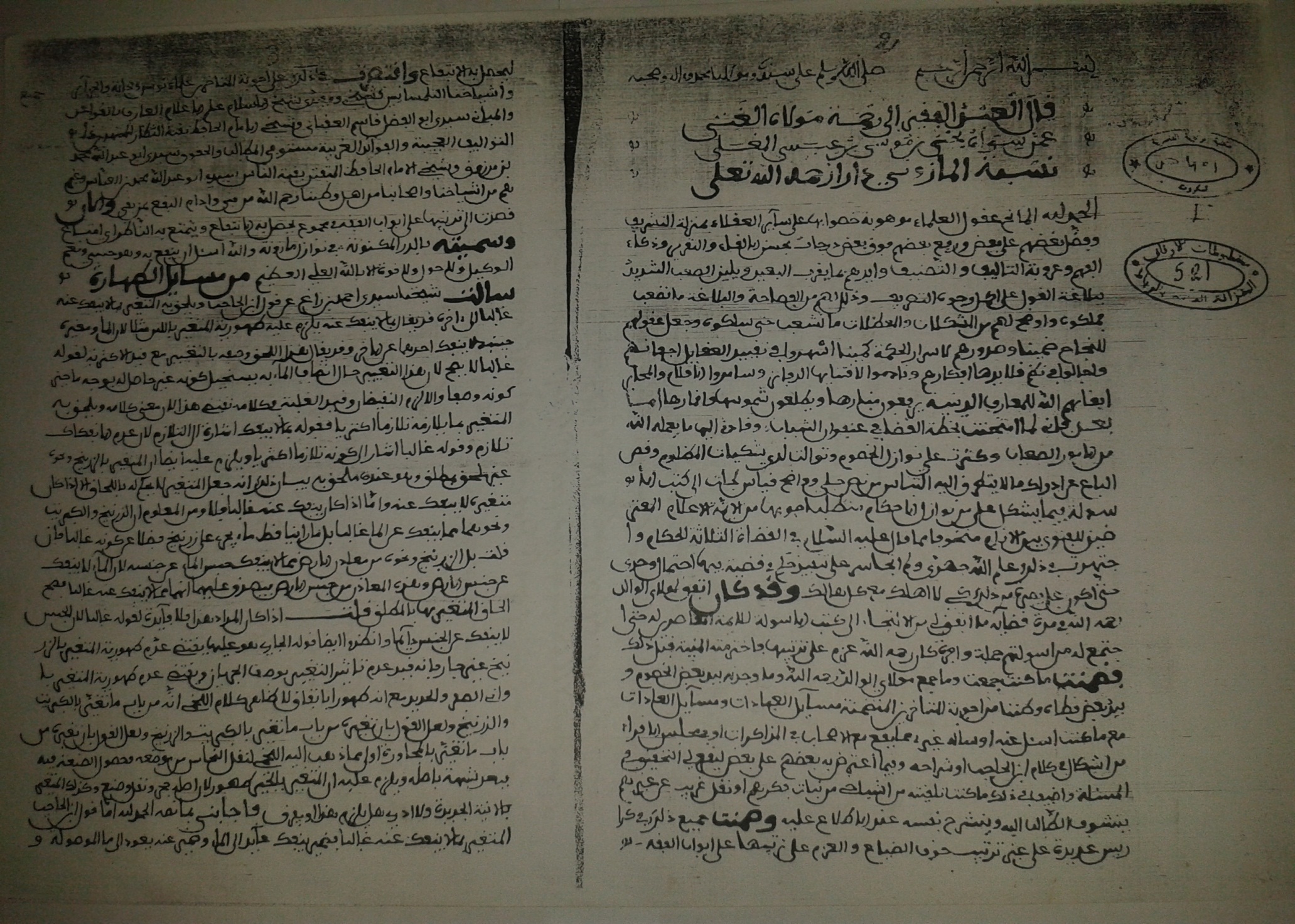 الورقة الأولى من نسخة الخزانة العامة بالرباط
( نوازل مازونة )
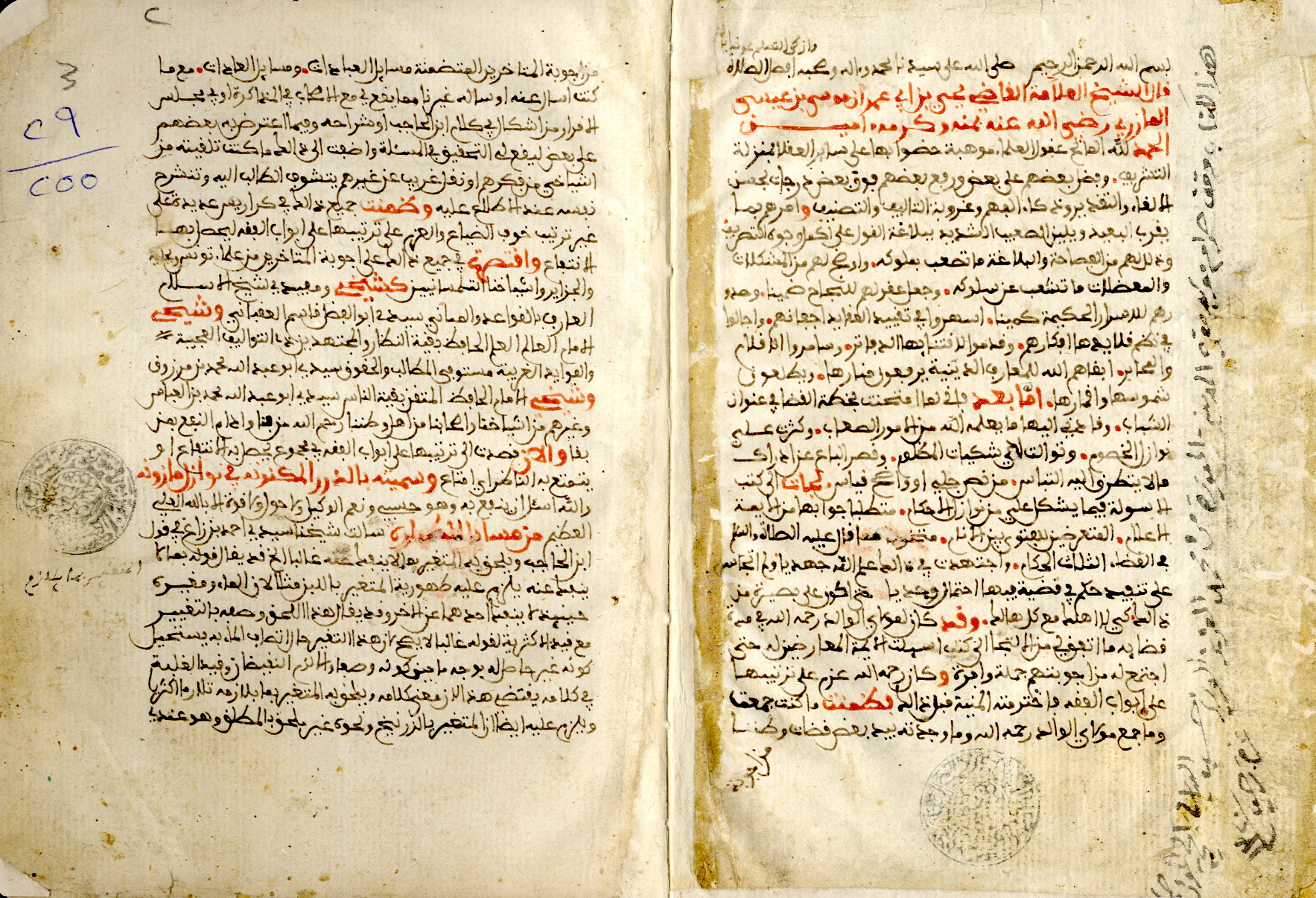 الورقة الأولى من نسخة المدينة المنوّرة
( نوازل مازونة )
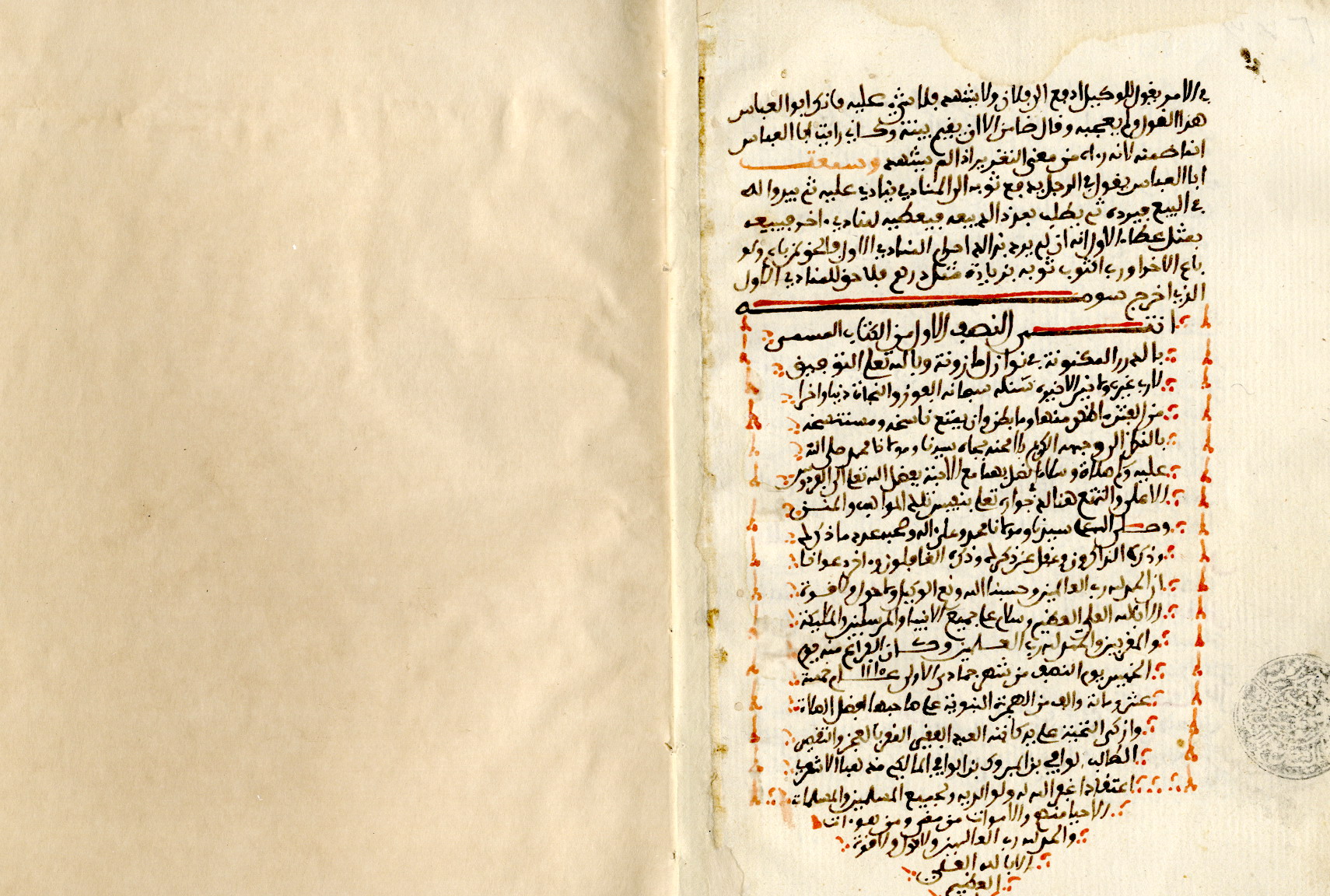 الورقة الأخيرة من نسخة 
المدينة المنوّرة
( نوازل مازونة )
نتائج
1 ـ ضرورة امتلاك المُحَقِّق الأكاديمي بأصول وقواعد التحقيق العلمي، من أجل استنطاق النّص المخطوط، وقراءته قراءة إنتاجية، يهدفان إلى بناء معرفة جديدة حول النص.
2 ـ محاولة المقاربة بين قواعد ضبط النّص عند القدامى، وعند المحدَثين، من أجل التجديد في مناهج التحقيق.
3 ـ محاولة تطوير العمل في المؤسّسات العلمية الأكاديمية، فيما يتعلَّق بتحقيق المخطوطات، وفتح تخصُّصات، ومعاهد مُكوِّنة ومؤهِّلة في هذا المجال، وإقامة ملتقيات وندوات، يكون الهدف من ورائها توسيع مفهوم مناهج تحقيق النُّصوص ونشرها.
4 ـ ضرورة العناية بالتُّراث المحلي (الزوايا) ، جمعاً وفهرسة وتحقيقاً، ومحاولة التعريف به بشتّى الوسائل العلمية.